Использование возможностей «Точек роста» в развитии дополнительного образования
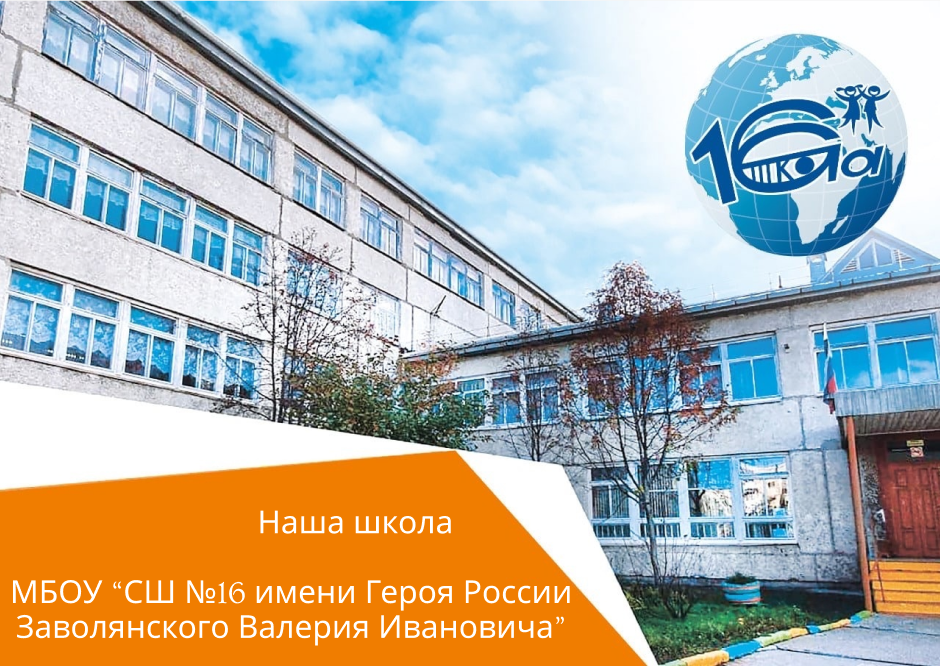 Алышова Эсмира Хафизовна, учитель математики и информатики
МБОУ «СШ имени Героя России Заволянского Валерия Ивановича»
Среда программирования «Scratch».
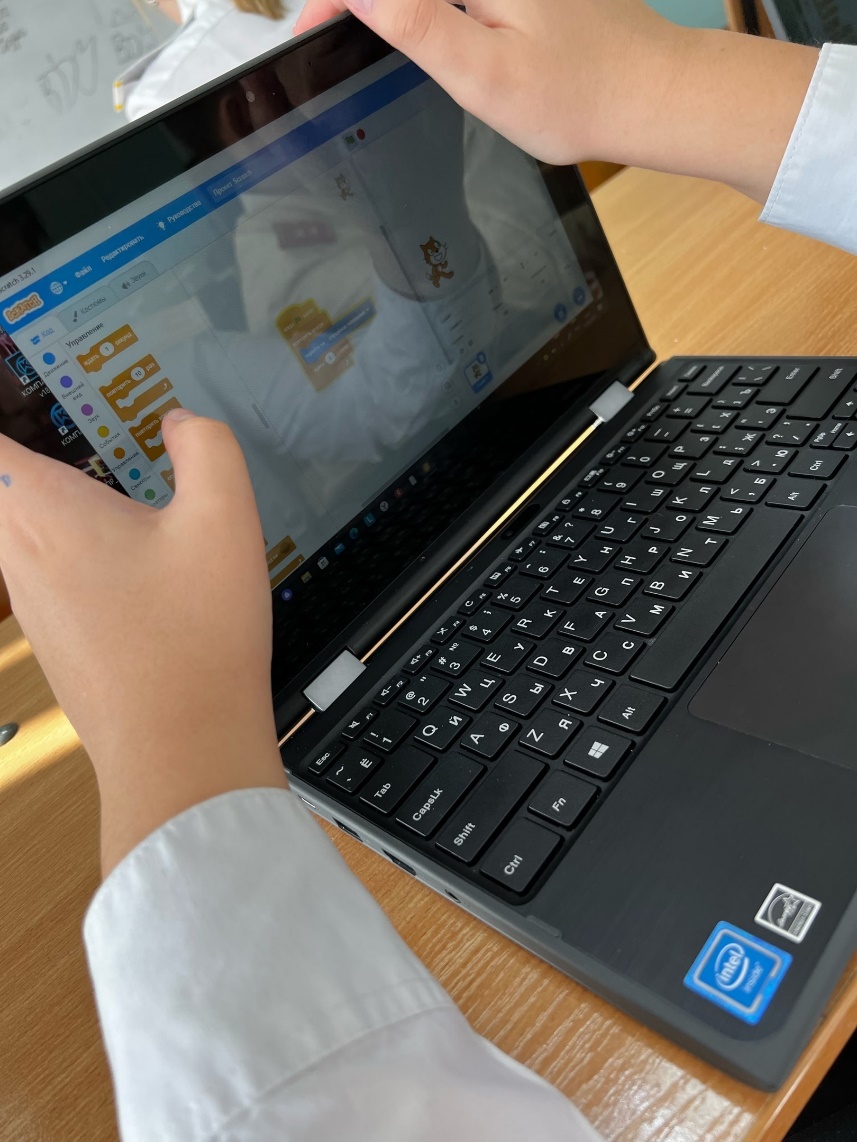 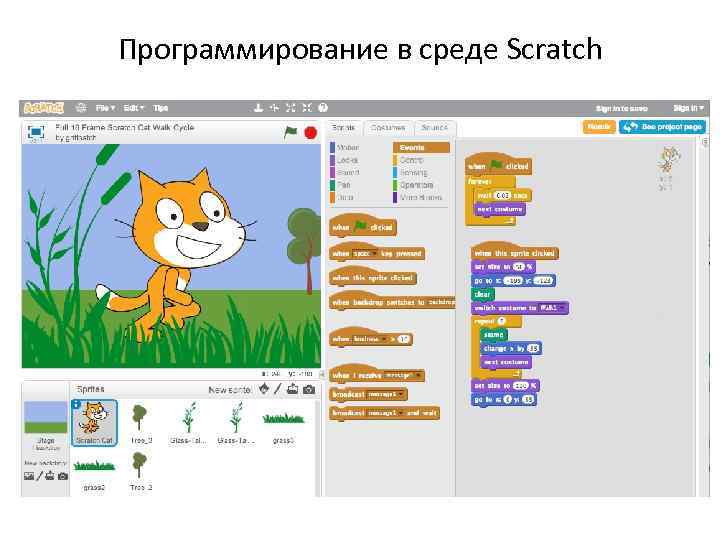 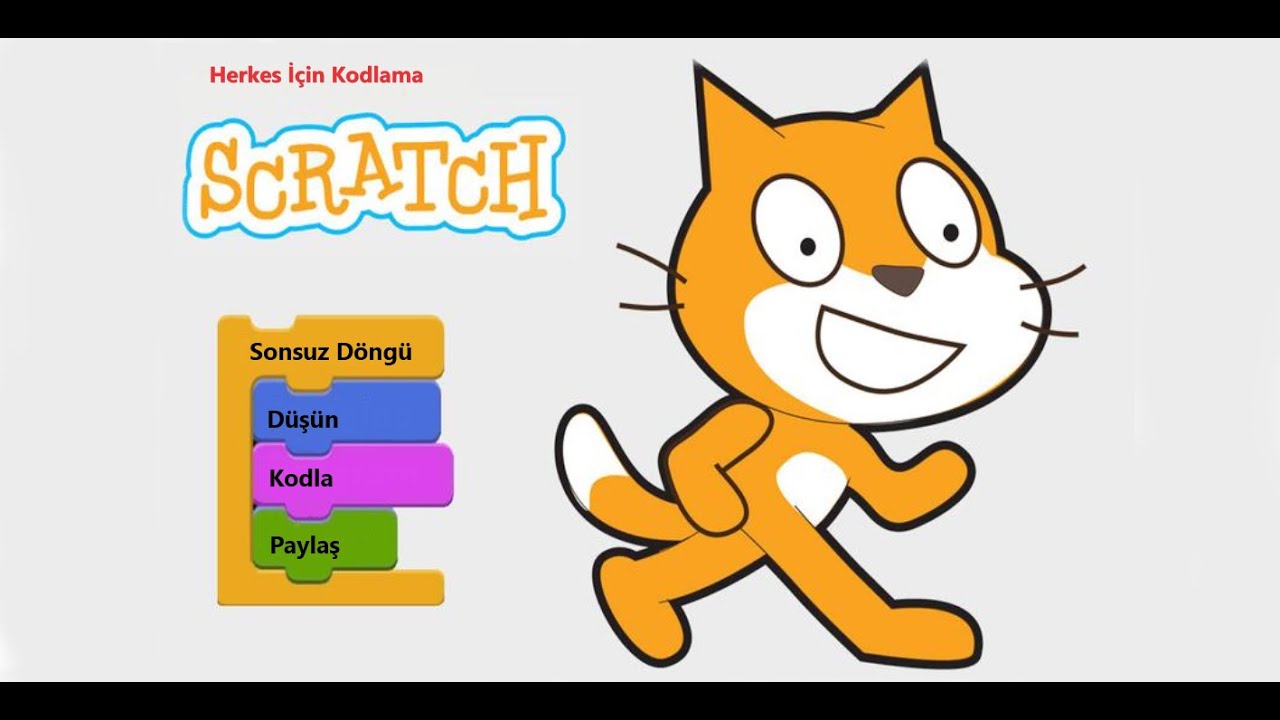 Среда программирования «Scratch».
Цель программы: Развитие творческих способностей в процессе обучения основам алгоритмизации с использованием программной платформы «Scratch».
Задачи:
Предметные:
познакомить c основными понятиями программирования;
обучить основным базовым алгоритмическим конструкциям;
научить работать в среде программирования: «Scratch».
Метапредметные:
способствовать развитию умения применять знания на практике;
способствовать развитию навыков поиска и анализа информации.
 Личностные:
способствовать развитию навыков самоорганизации и самоконтроля;
содействовать умению работать в команде и индивидуально, над созданием творческих работ.
Объем программы и режим работы
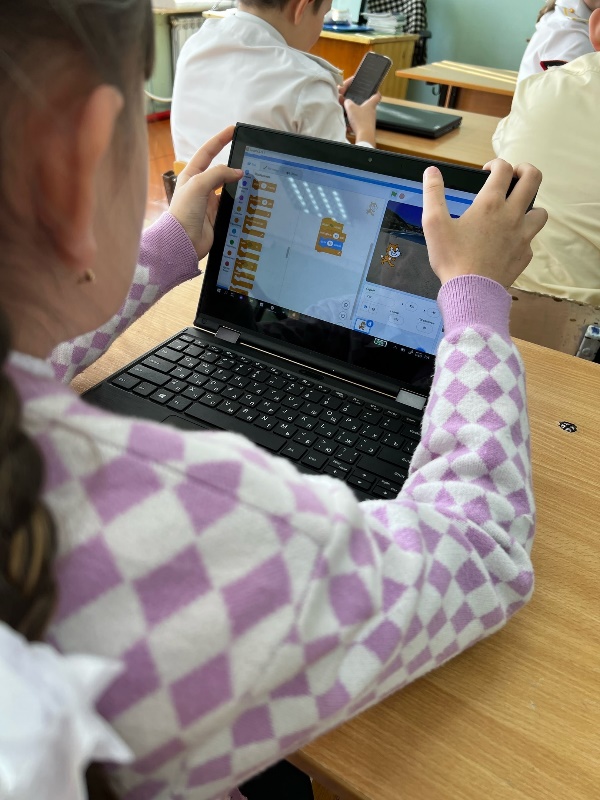 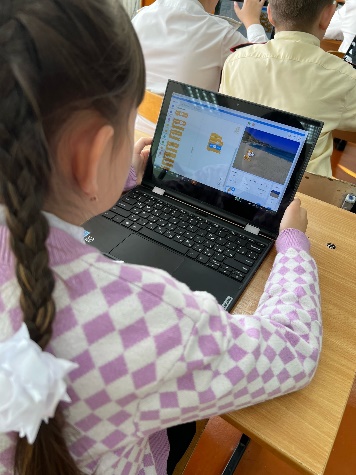 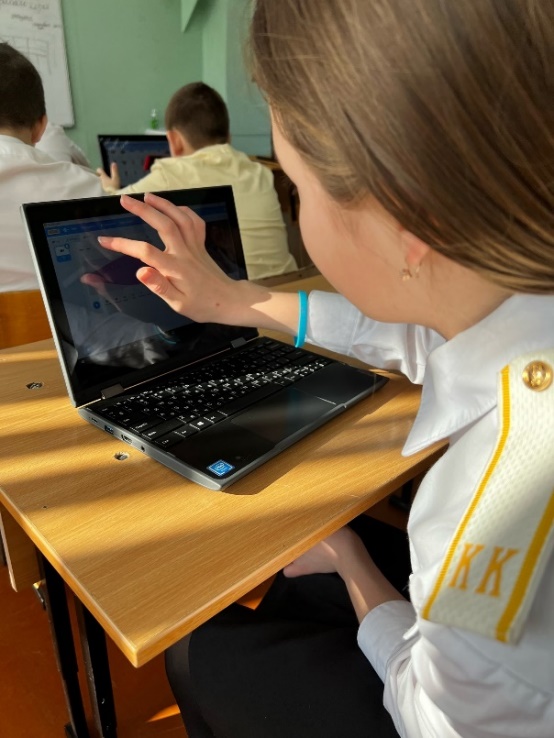 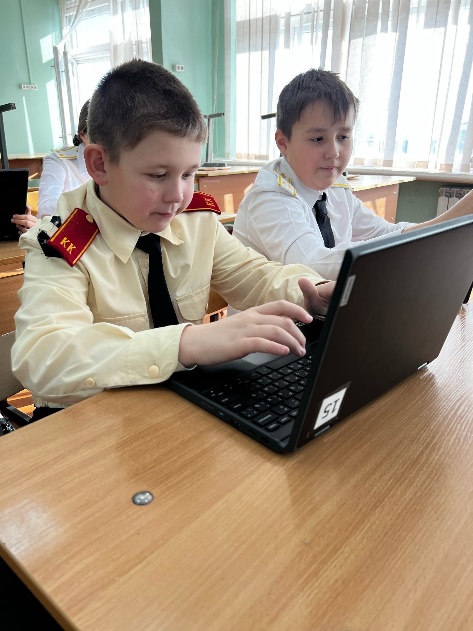 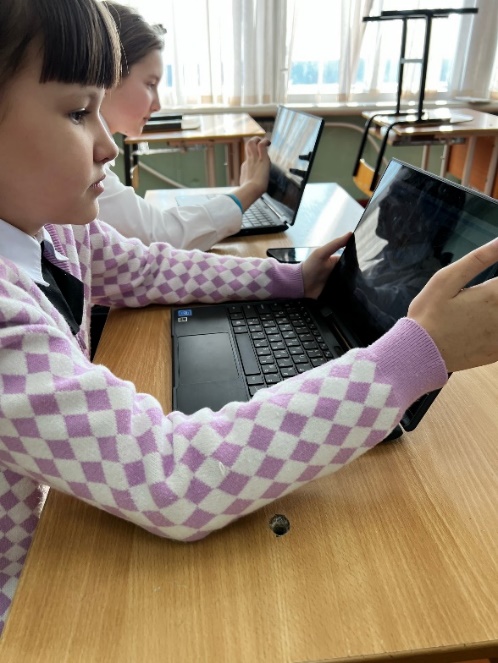 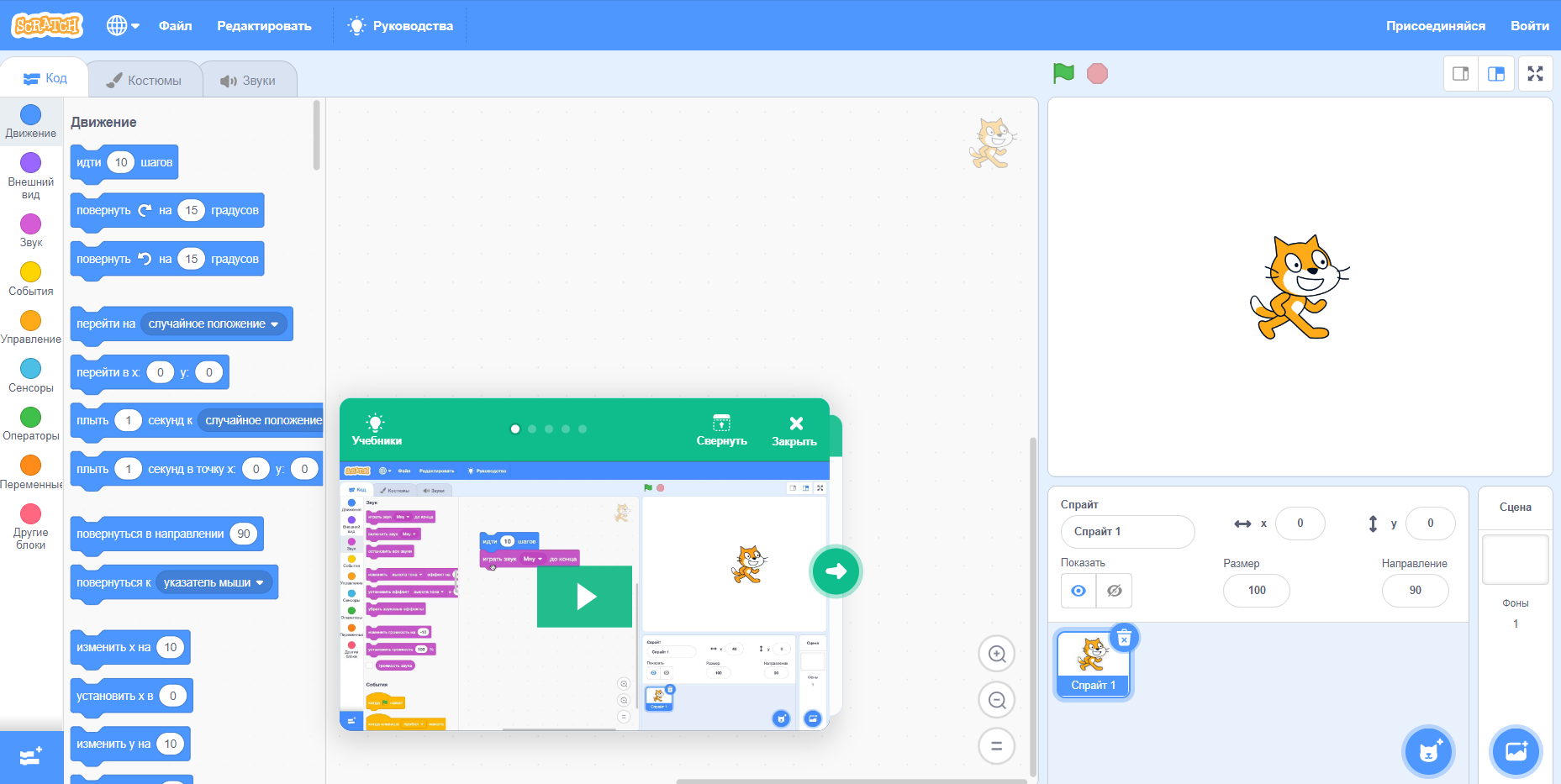 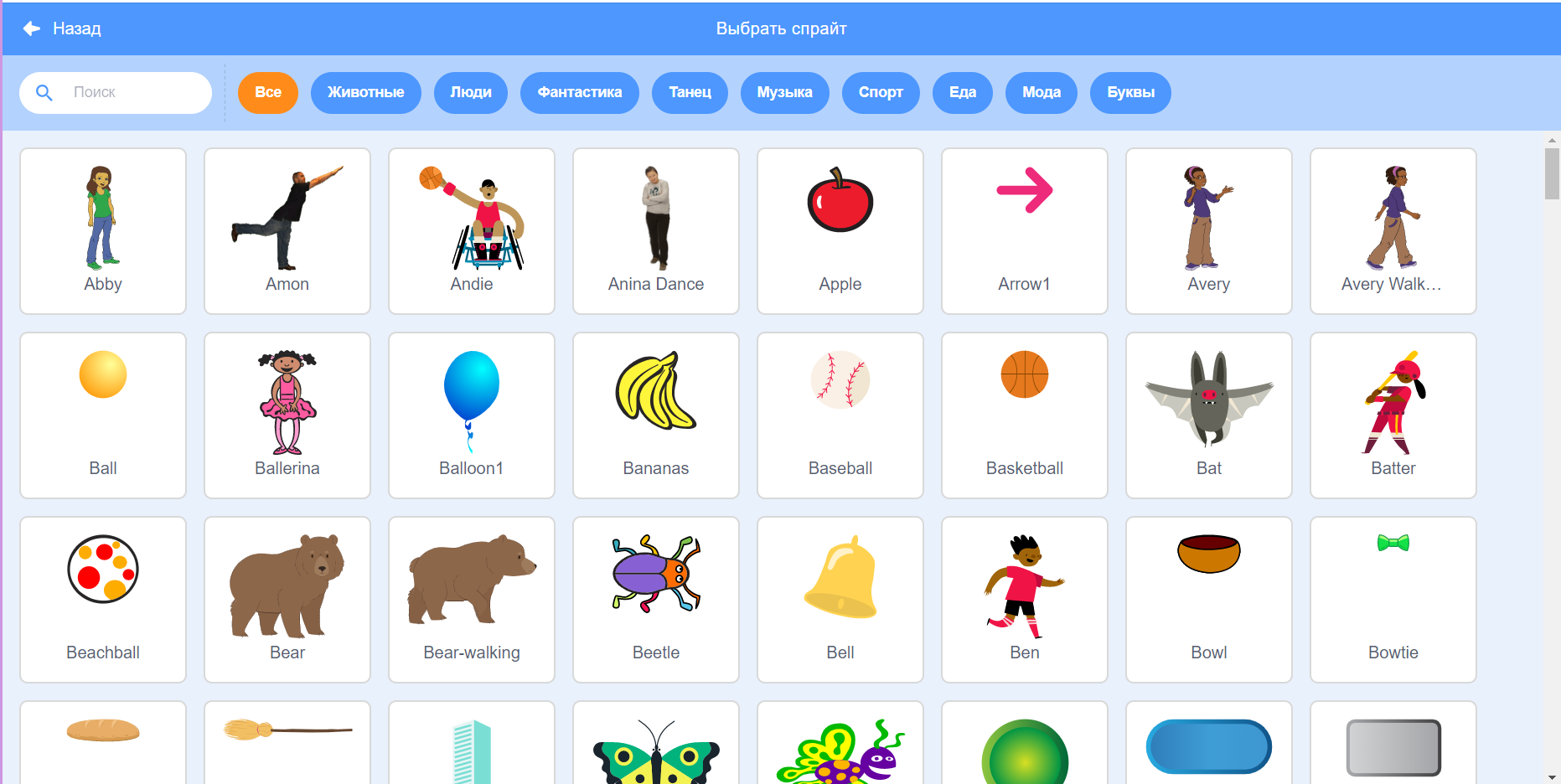 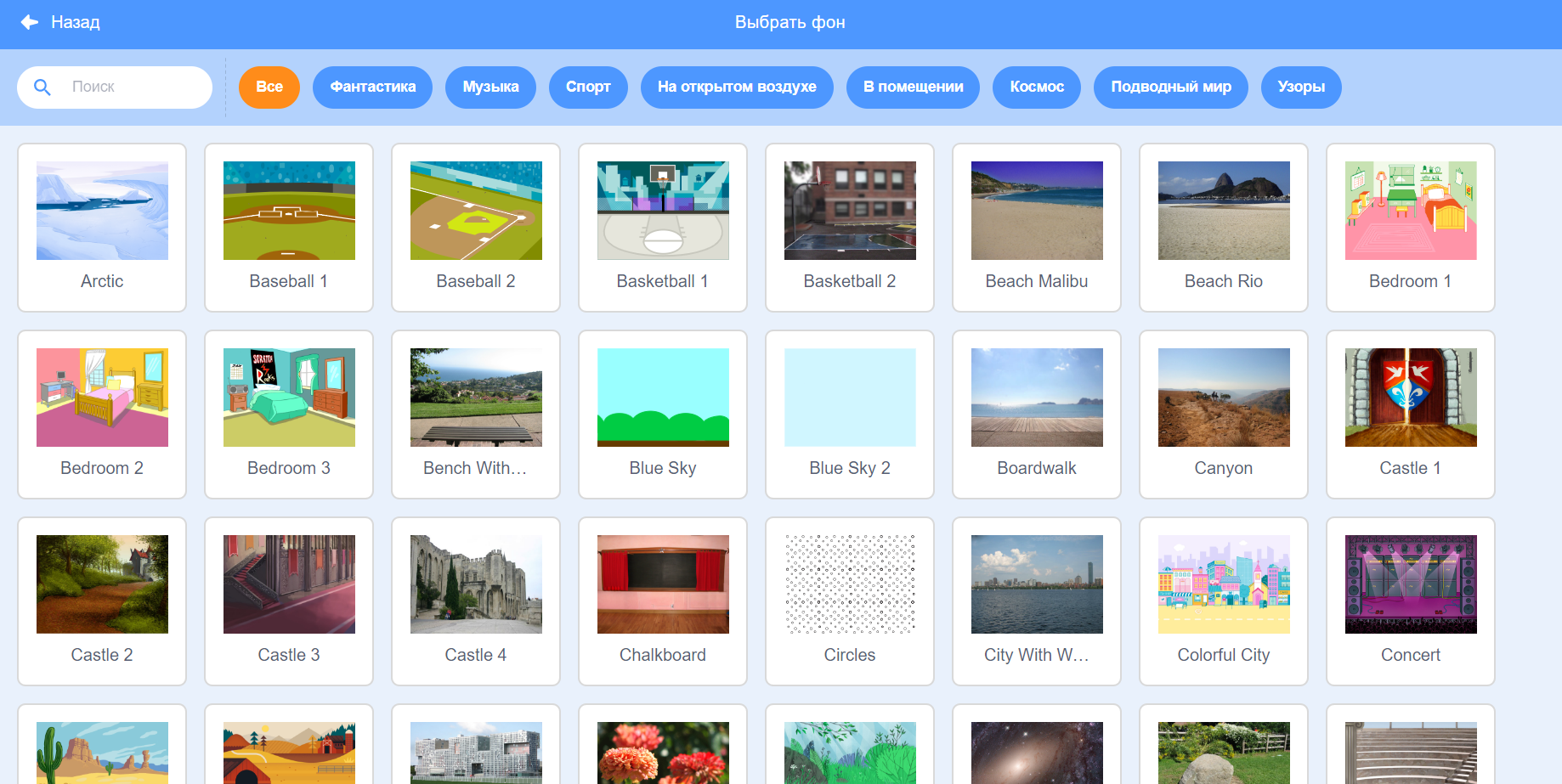 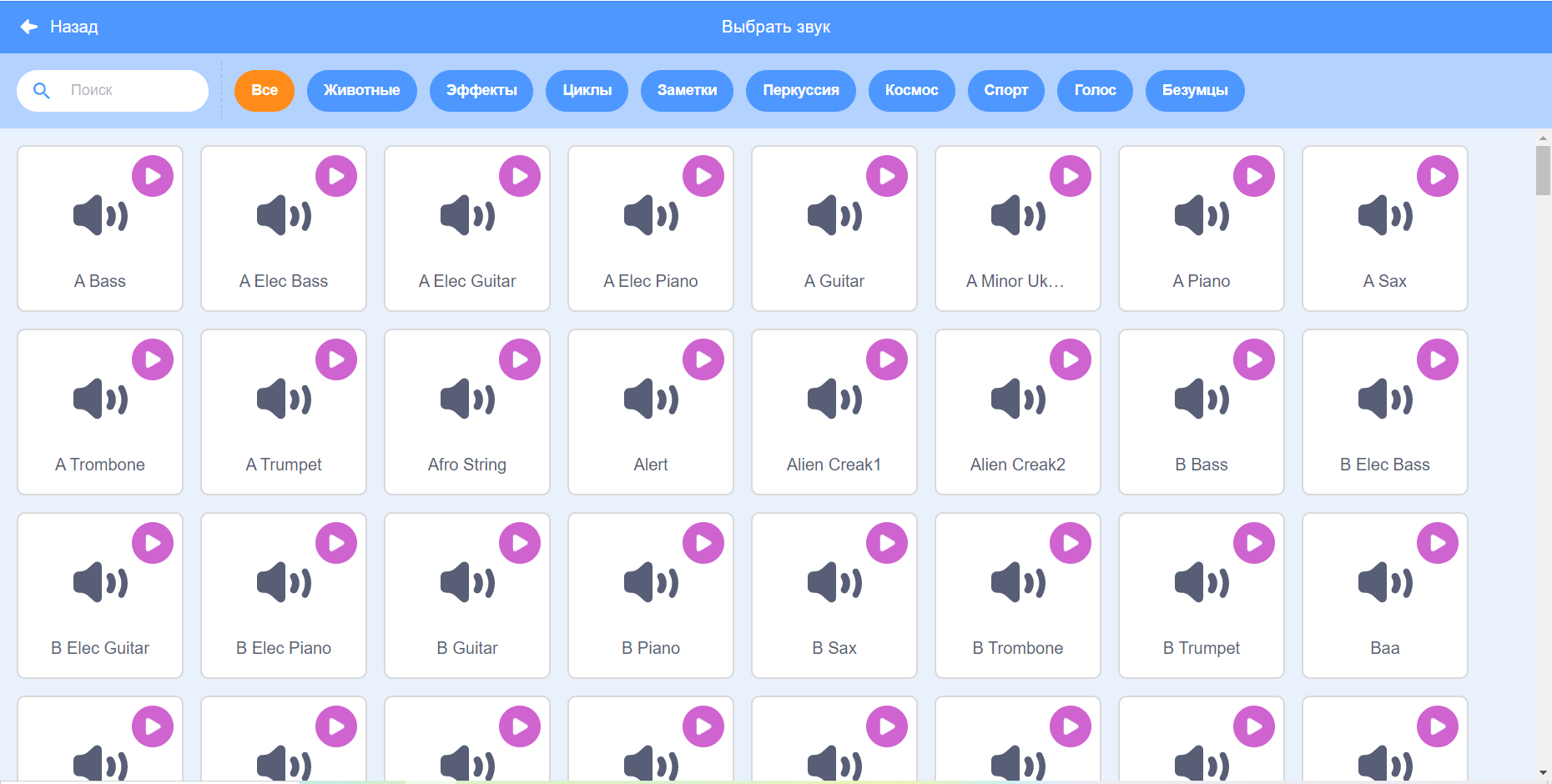 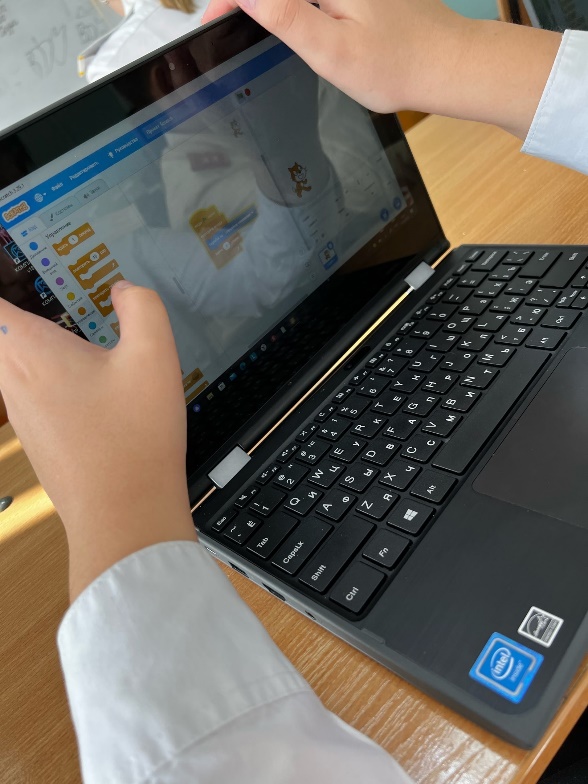 Спасибо за внимание
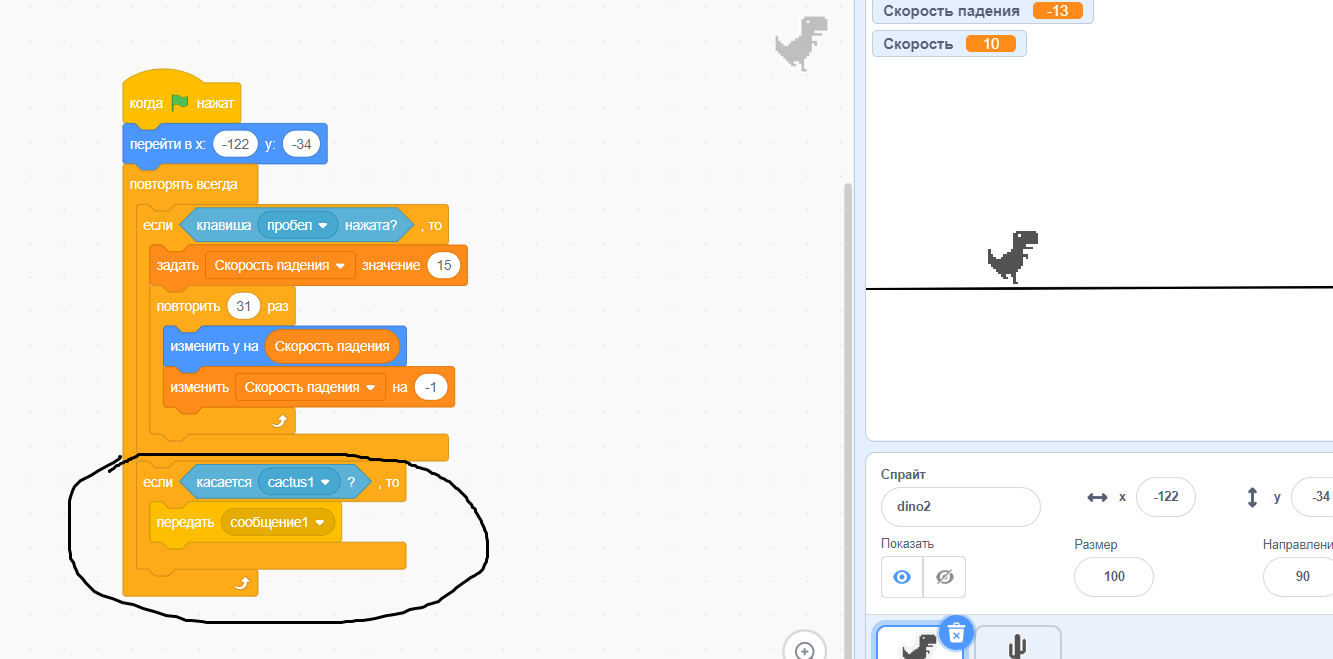 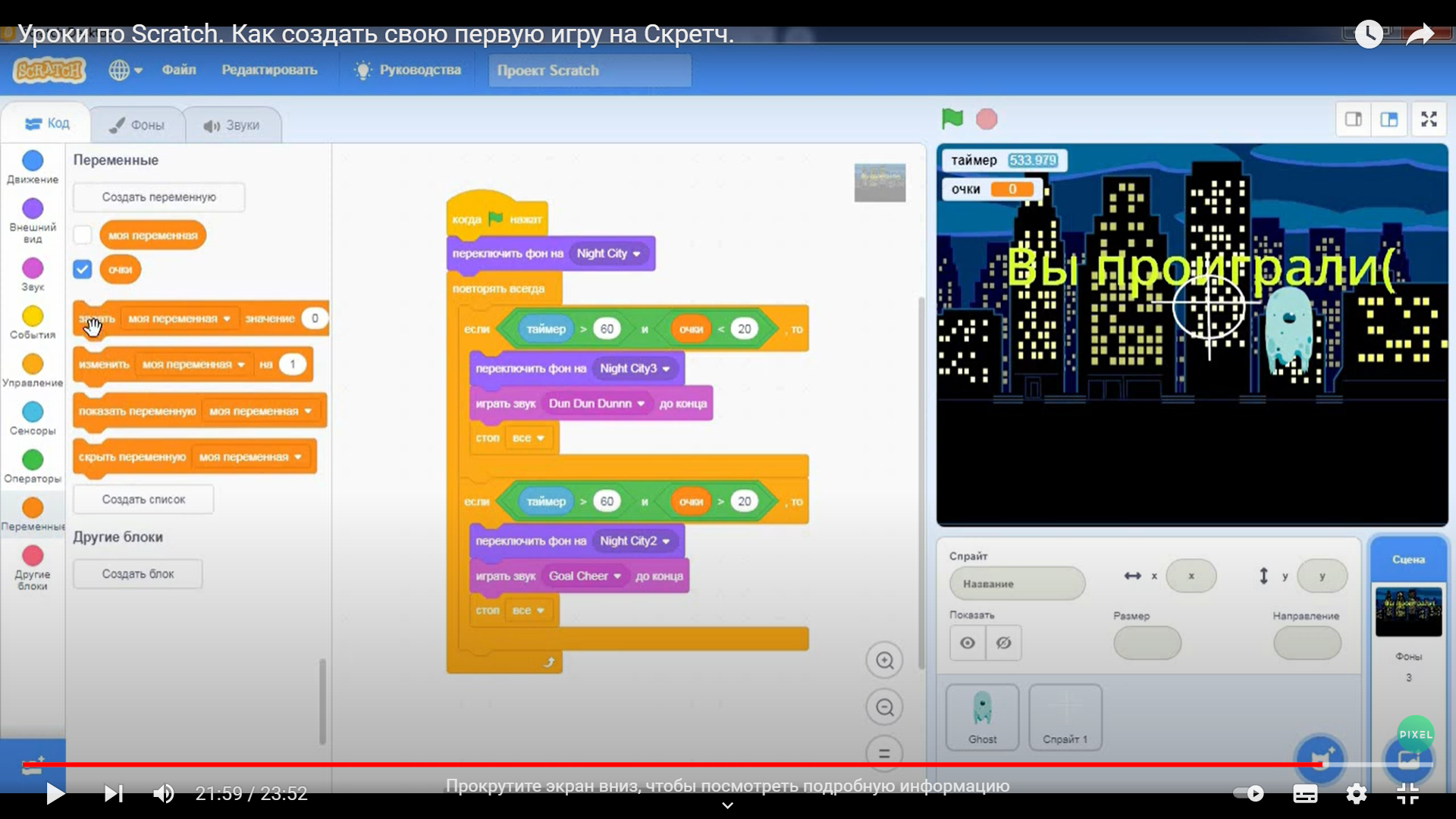